Gaining Approval of Solid Waste Regulatory Submittals: Lessons Learned in a 35-Year Career
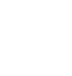 WSWRA Annual Conference
August 18, 2021
[Speaker Notes: Dan]
Introduction
Brad Coleman, PE
Account/Program/Project Manager
BS Geological Engineering, SDSM&T, 1985
Professional Engineer in 5 states
Colorado SWANA board member & Past President (2018-19)
35+ years in solid and hazardous waste (10 years in Wyoming)
Specializes in planning, designing, permitting, operating, remediating, and closing solid and hazardous waste facilities
The Gamut of Needed Solid Waste Approvals
Permit Applications
Greenfield facilities
Renewals/lifetime permits
Major/minor modifications
Title V air permitting
Compost and Recycling Facilities
Transfer Stations
Remediation/Redevelopment
NES
ACM
Brownfields
CCR
Design & Construction
Permit-level
Issued For Construction
CQA Certification Reports
Operations/Maint. Plans
Monitoring Plans
Closure Plans
Financial assurance
Post-Closure Care
Special Waste
HHW
Asbestos
PCS
Others
Potential Perils
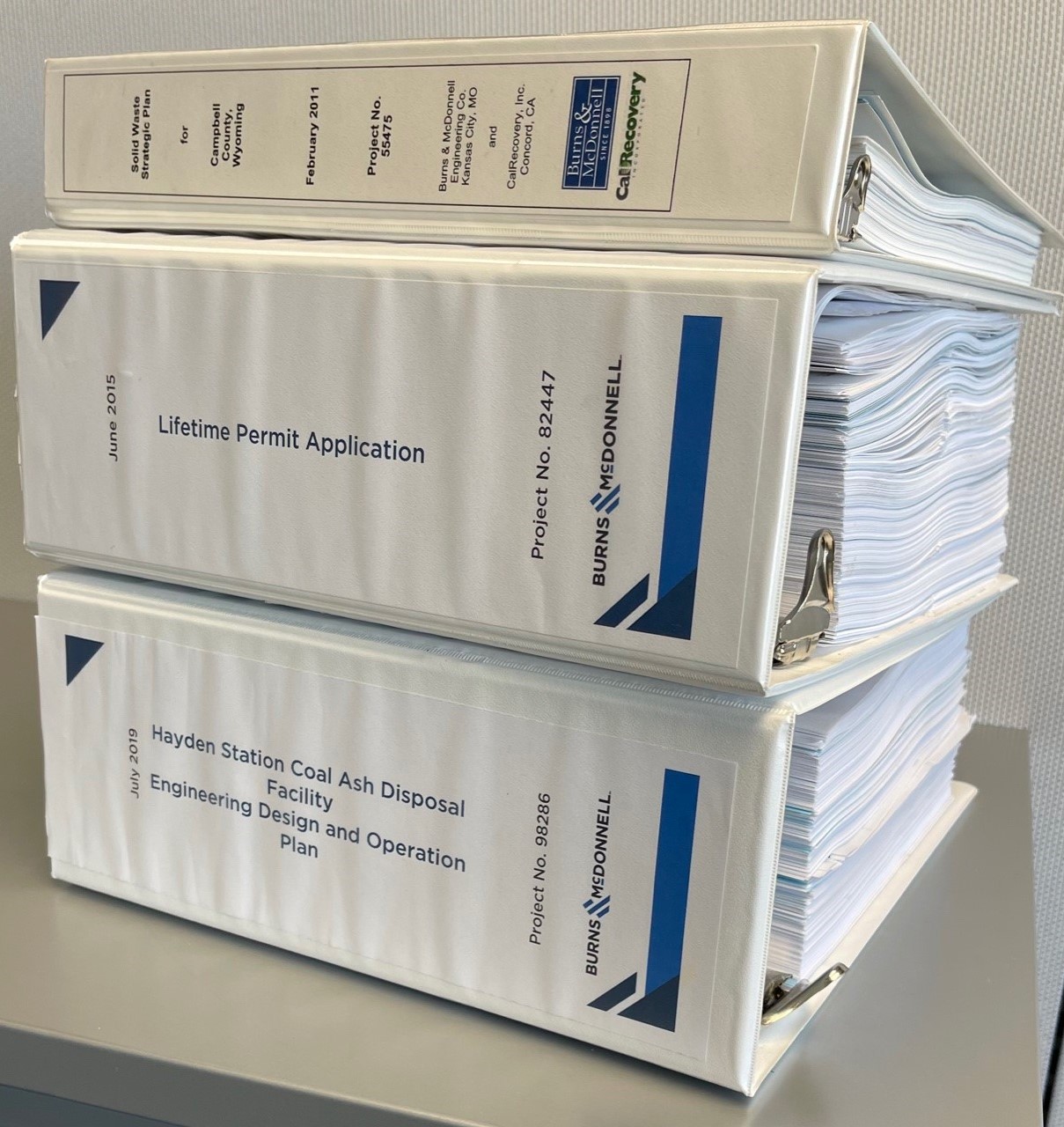 Non-Compliance
Negative Publicity
Cost Uncertainty
Schedule Uncertainty
Fines
Public Opposition
Shutdown
[Speaker Notes: BradIn]
MISSION STATEMENT
Make Our Clients Successful
My Approach
Meet w/ your regulators
Understand your client’s needs
Understand the  regulations
Develop a permitting strategy
larger projects
Revise approach & implement
Provide quality/easily navigable submittals
Meet regularly and have an agenda
Provide interim submittals/solicit feedback
APPROVAL!
Revise and Resubmit
Repeat as necessary
Resolve comments
[Speaker Notes: Need to tie this to the County’s needs, particularly their landfill expansion]
Key Principles (Part 1)
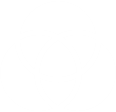 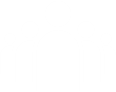 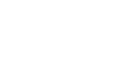 Know your regulations
Don’t expect your regulator to teach you

Get the right expertise
 BS gets you no where, credibility is critical

Relationships matter
Keep things positive - always

Discuss all key components
Communicate, communicate, communicate
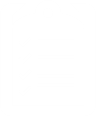 [Speaker Notes: Brad]
Key Things to Remember (Part 2)
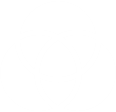 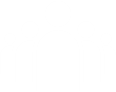 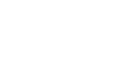 Own your mistakes
Recognize, learn, move on

Stick to the technical/regulatory issues
 Don’t take/make things personal

Recognize other points of view
Listen, consider, compromise

Stay organized and looking ahead
Know your critical path
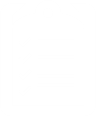 [Speaker Notes: Brad]
Key Things to Remember (Part 3)
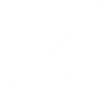 Emphasize quality control & standardization
Quality and consistency are key to credibility

Don’t frustrate your reviewer
Don’t underestimate good bookmarks

Be responsive!
Get buy-in on responses and incorporate them

Pick your battles
Most fights just aren’t worth it – but some are
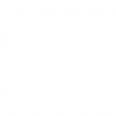 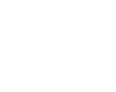 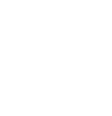 [Speaker Notes: Brad]
Make Your Client Successful!
Q&A
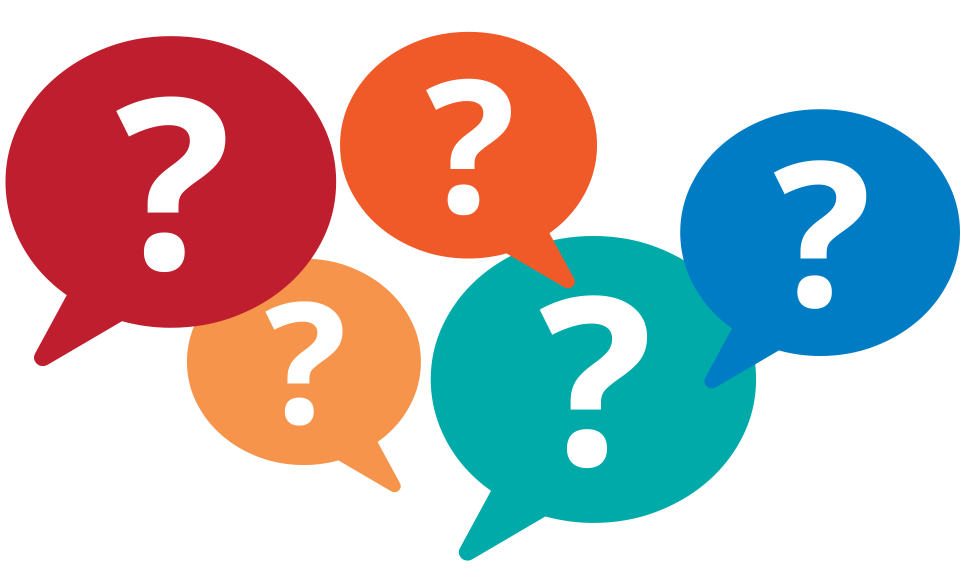